Unit 14 a
Magic moments
Read correctly
ea
ou + ght
aw
ew
/ o: /
/ u: /
/ i: /
/ o: /
/ t /
tea
eat
leave
meat
cheap
thought
bought
ought
brought
fought
saw
draw
claw
paw
raw
crew
flew
grew
drew
blew
09.07.2017
2
Match
page 110 
exercise 1
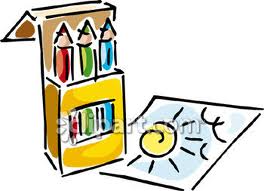 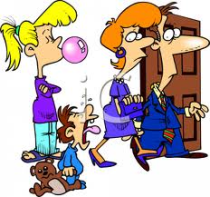 draw – drew
leave - left
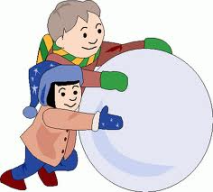 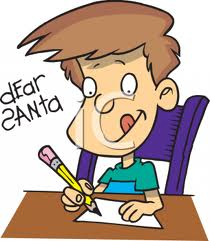 make – made
write - wrote
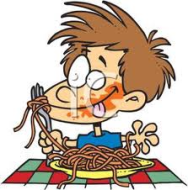 eat - ate
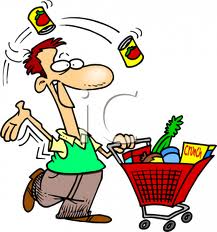 buy - bought
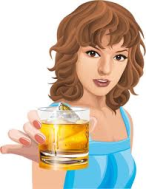 drink - drank
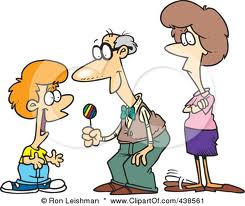 give - gave
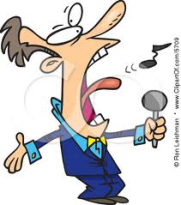 sing - sang
09.07.2017
3
What did you do?
Match
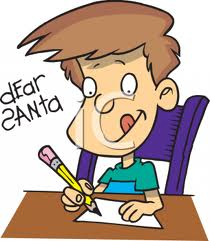 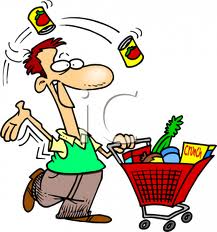 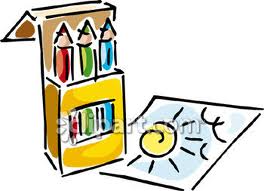 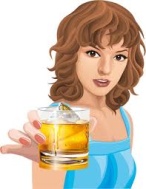 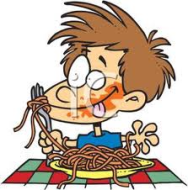 draw
write
buy
drink
eat
food
a picture
juice
pasta
a letter
09.07.2017
4
Remember then say.
Use +ER
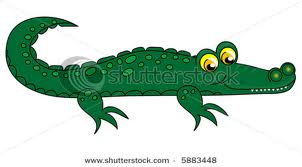 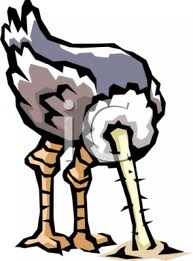 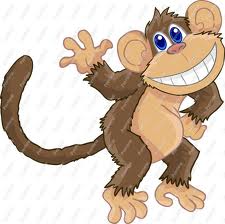 long
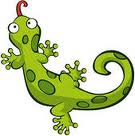 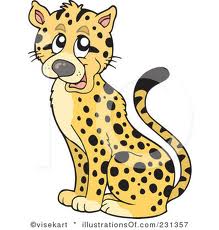 clever
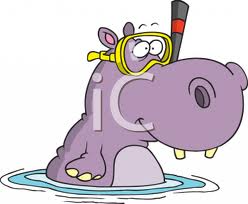 tall
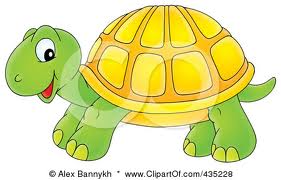 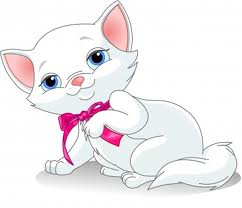 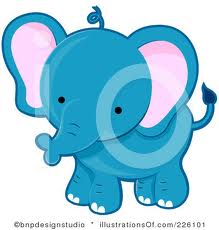 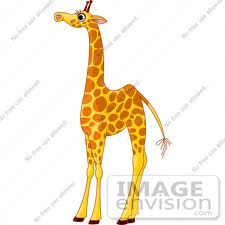 big
fast
09.07.2017
5
GRAMMAR
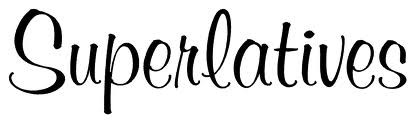 good – the best
+EST
bad – the worst
clever – cleverer –the  cleverest
bad – the worst
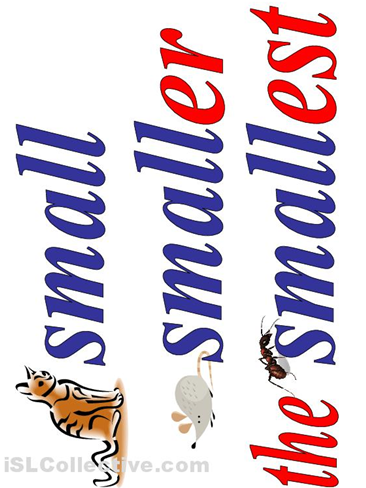 pretty – prettier – the prettiest
big – bigger – the biggest
09.07.2017
6
Listen and match
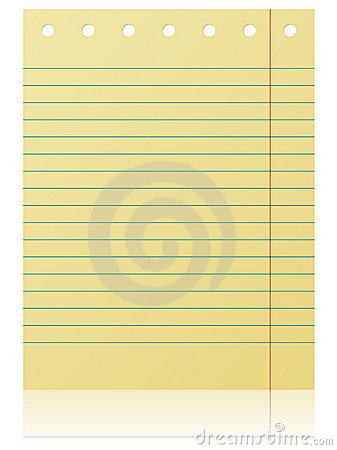 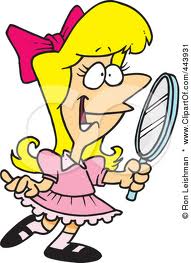 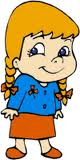 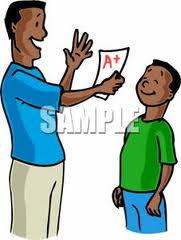 pretty
shy
good
Tell 
about 
these
children.
a  Andy          b  Babs       c  Alice
d  Ronnie      e Joe      f  Polly
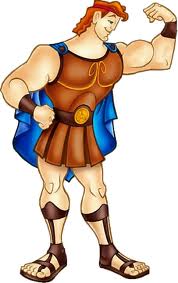 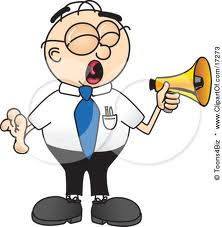 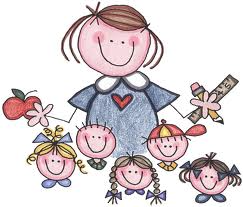 Then tell 
about 
your 
friends.
kind
loud
strong
09.07.2017
7
Home assignment
09.07.2017
8